Золотое
Кольцо
России
Золотое кольцо России- это
Знаменитый туристический маршрут 
По древним русским городам.
Сергиев Посад
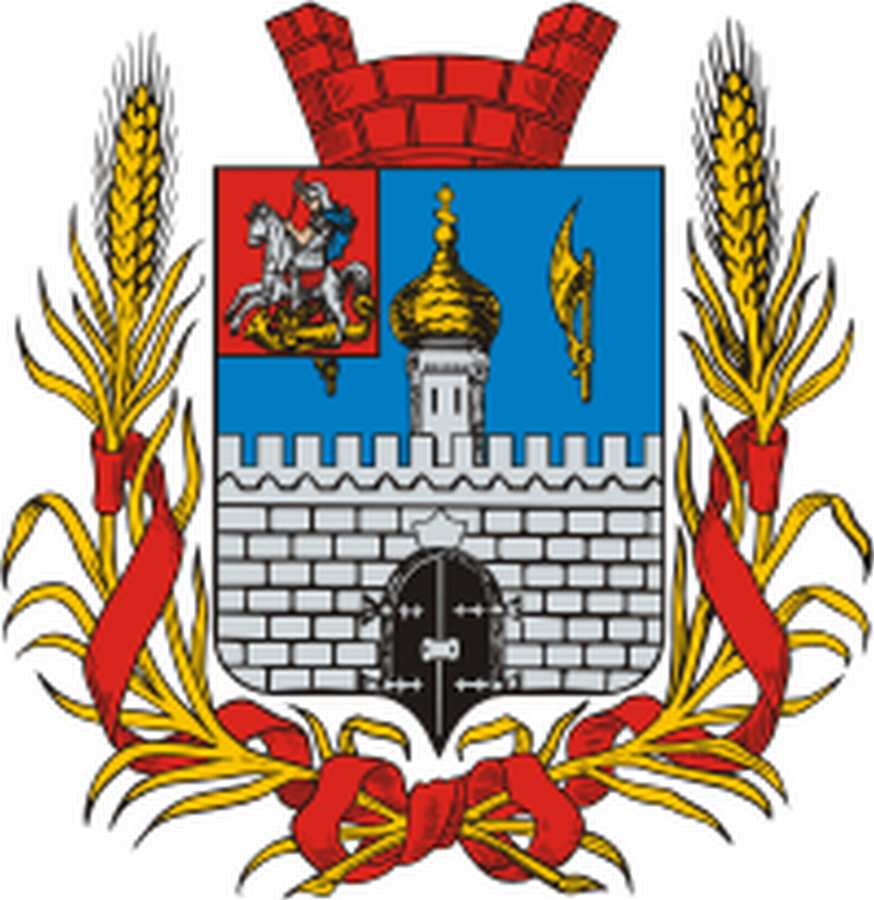 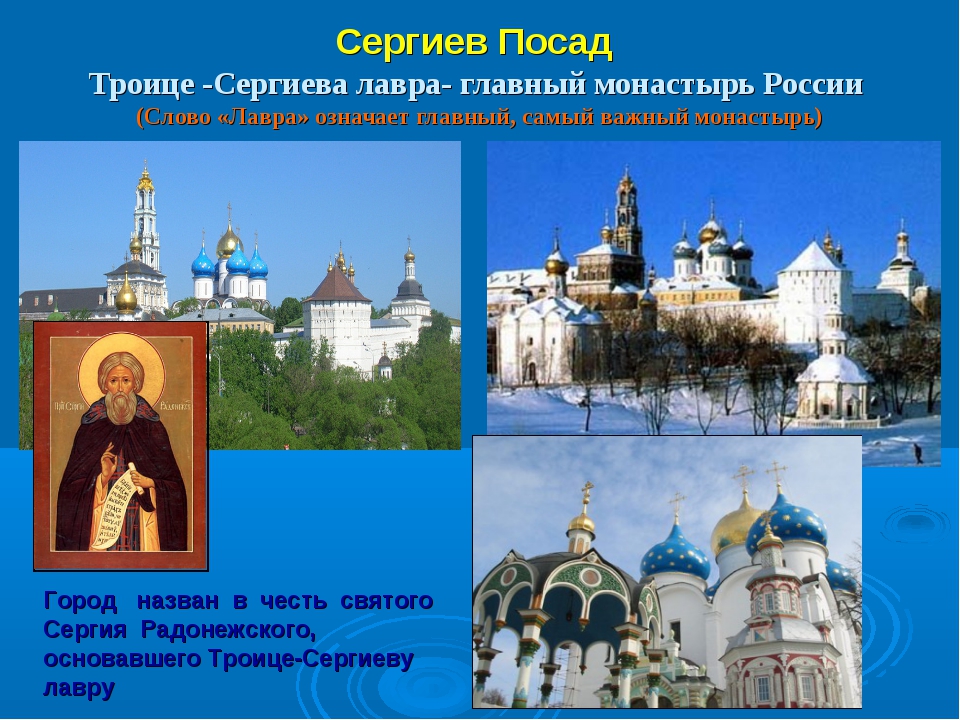 Переславль - Залесский
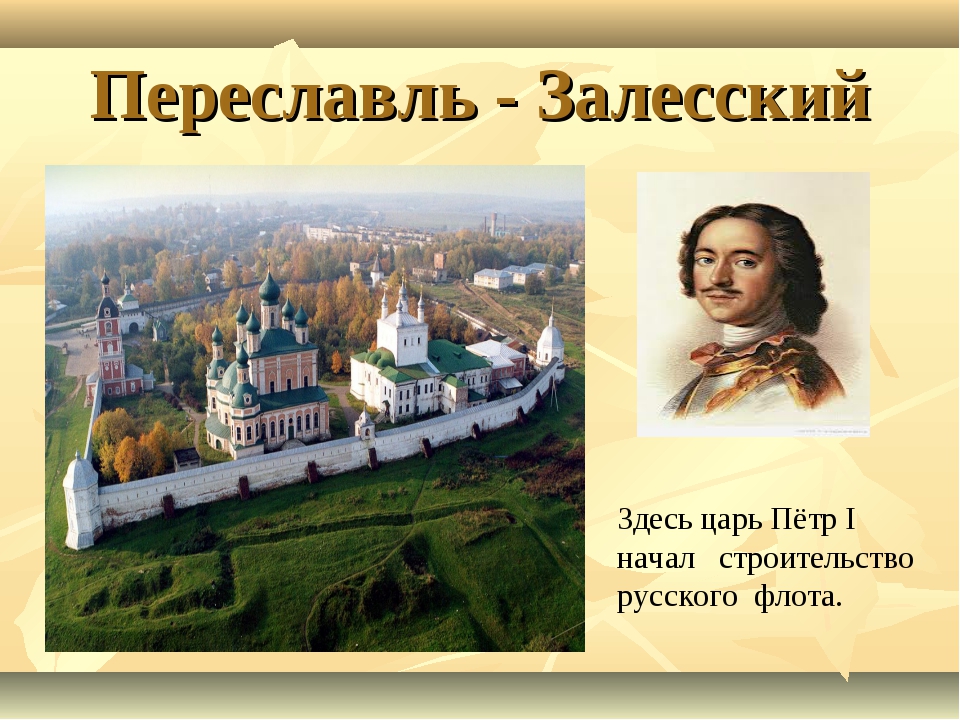 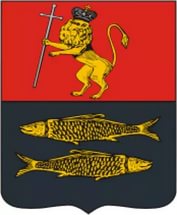 Ростов
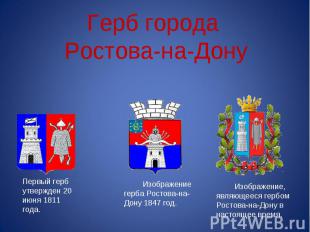 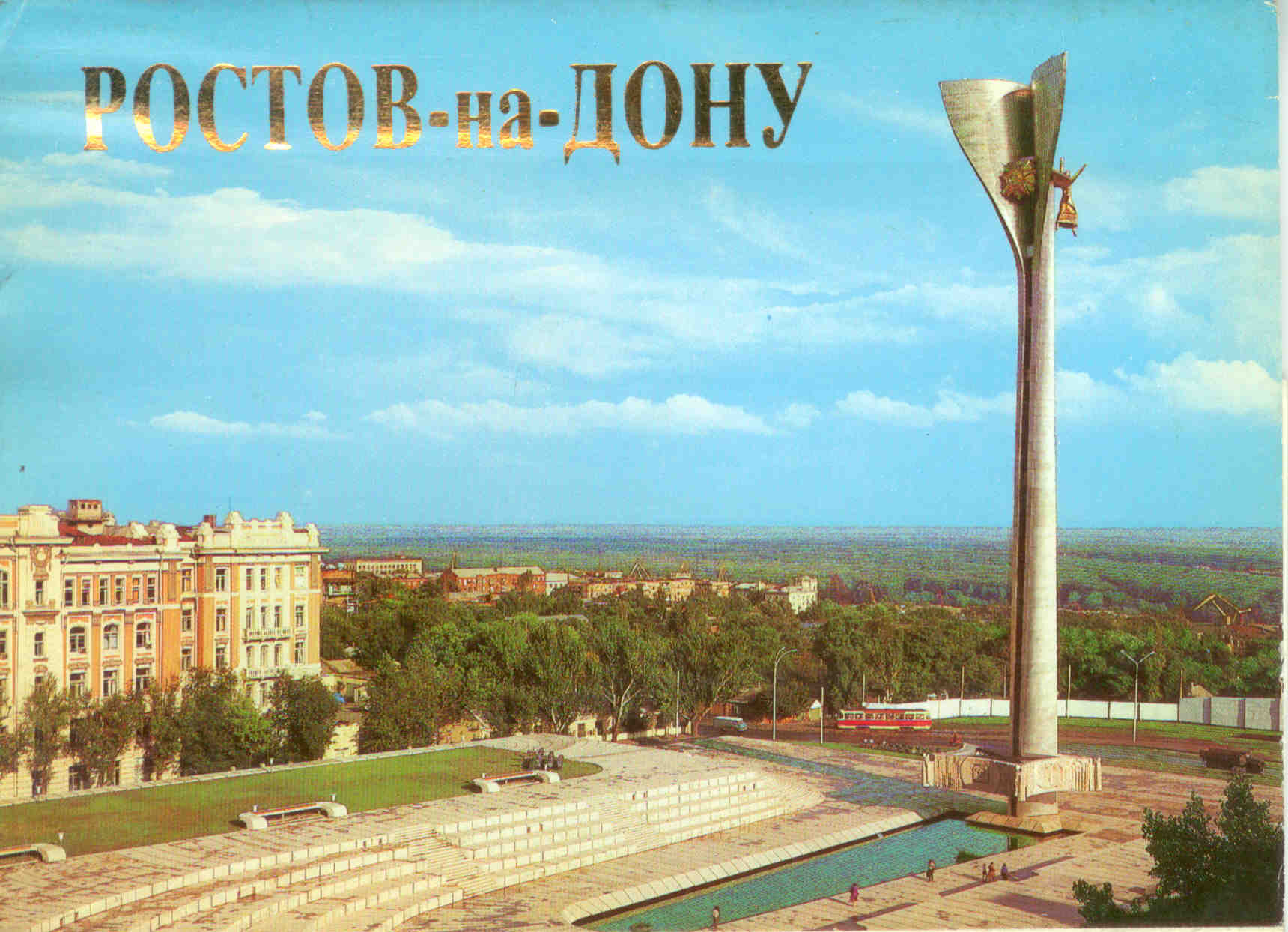 Ярославль
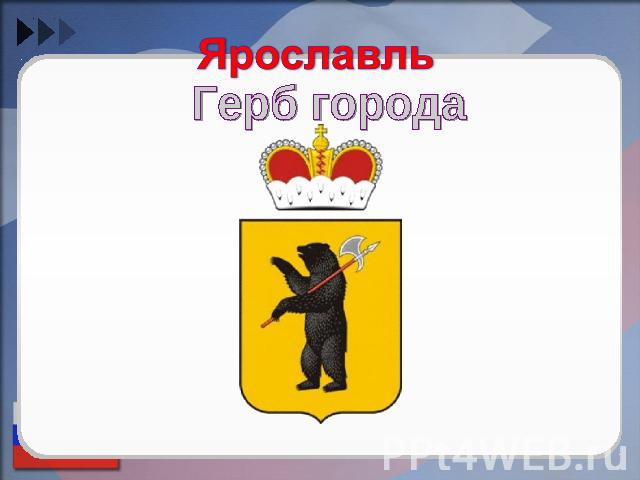 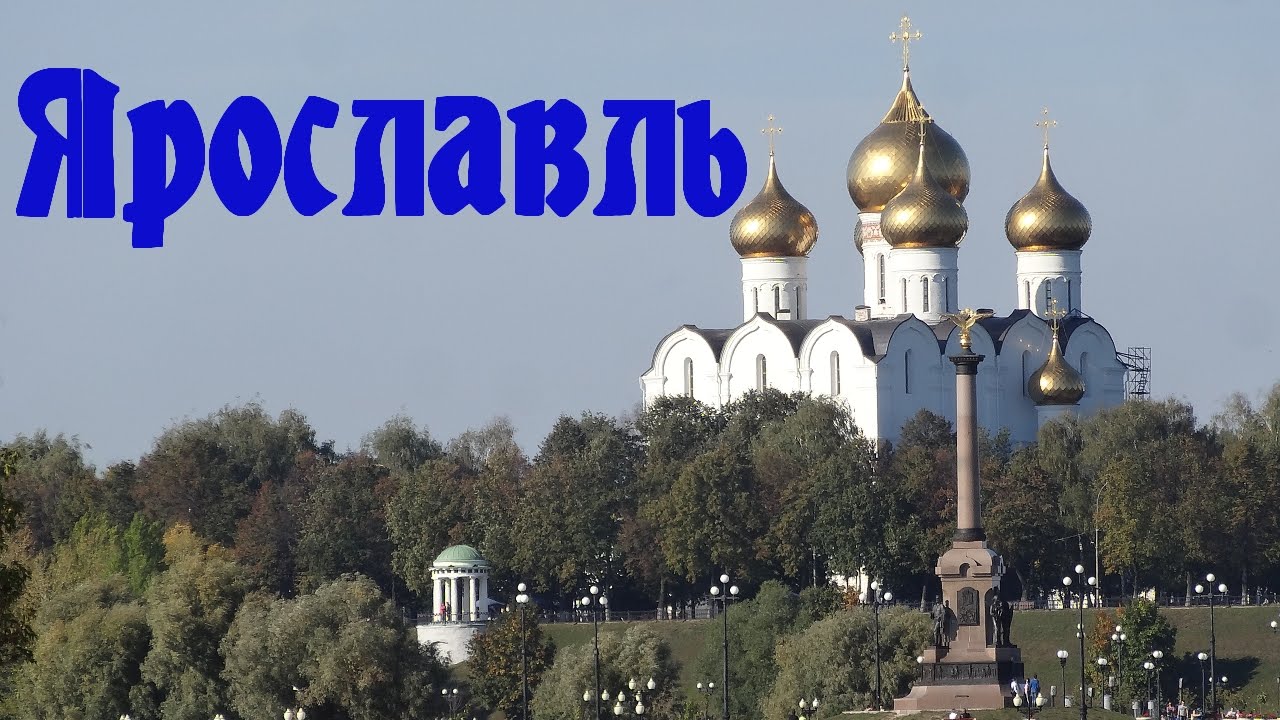 Кострома
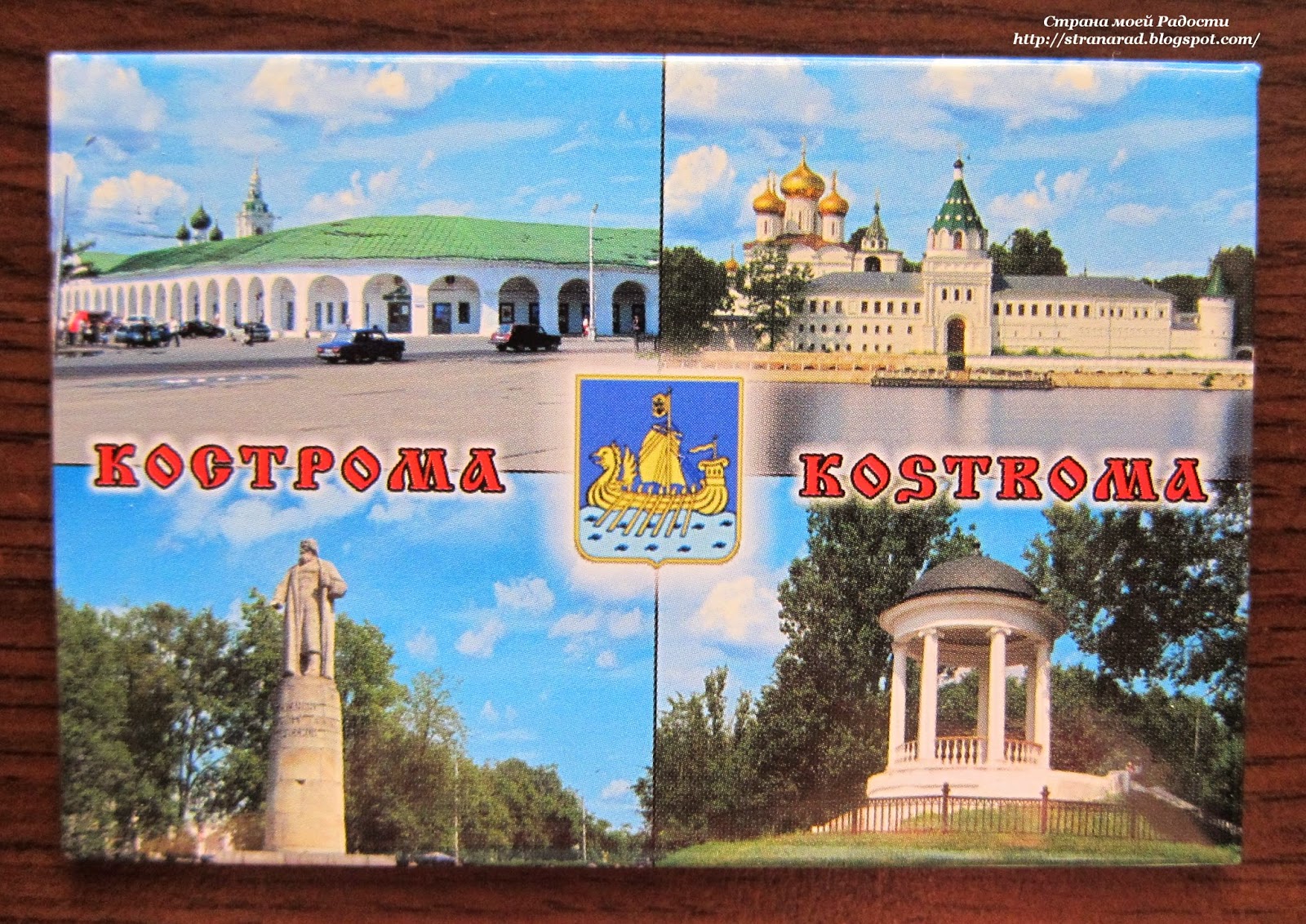 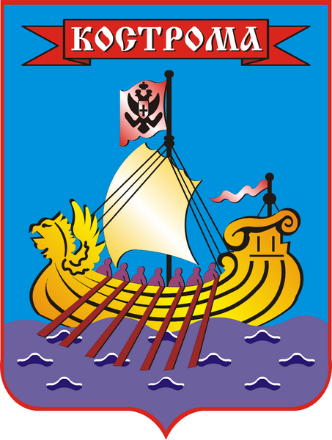 Плёс
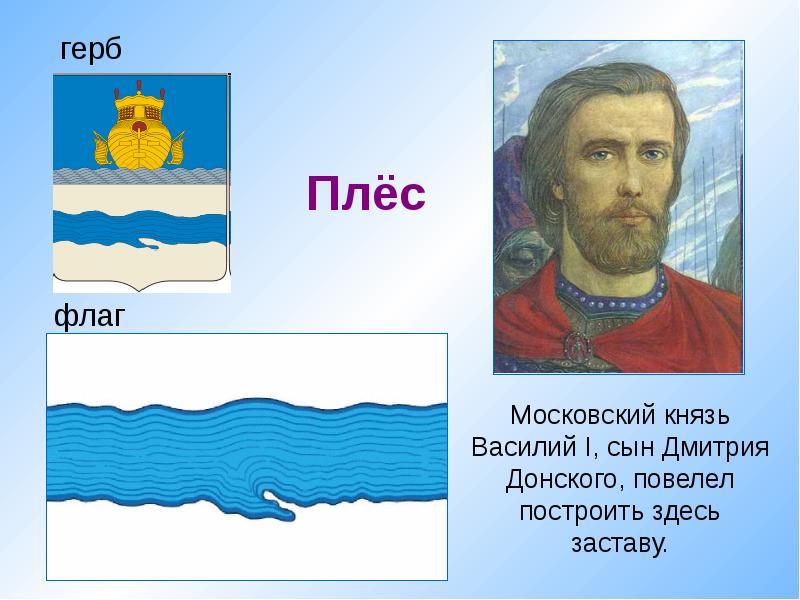 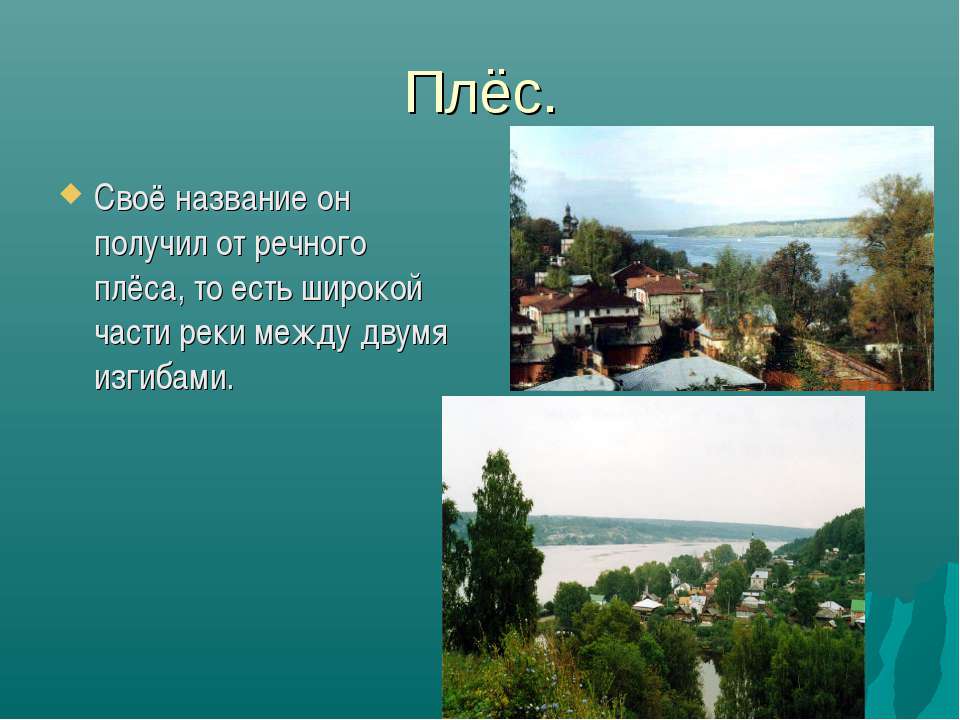 Иваново
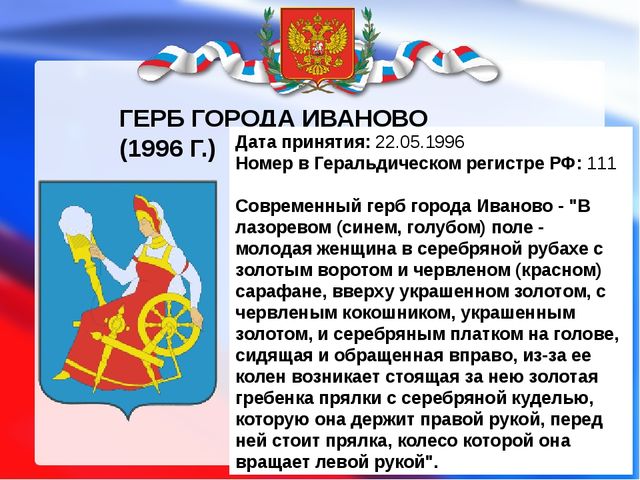 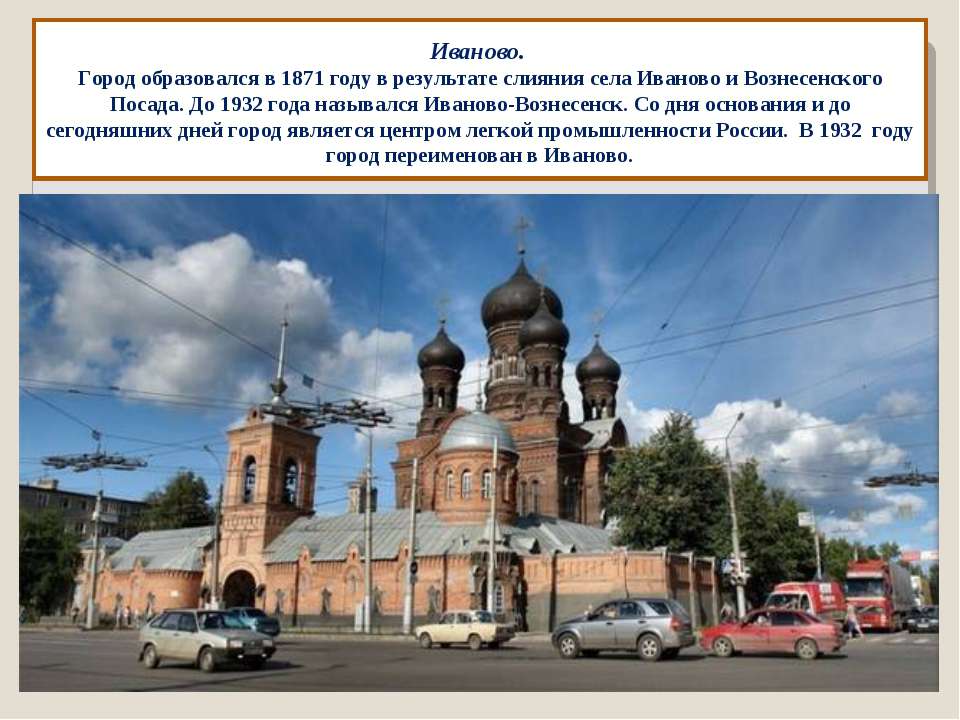 Суздаль
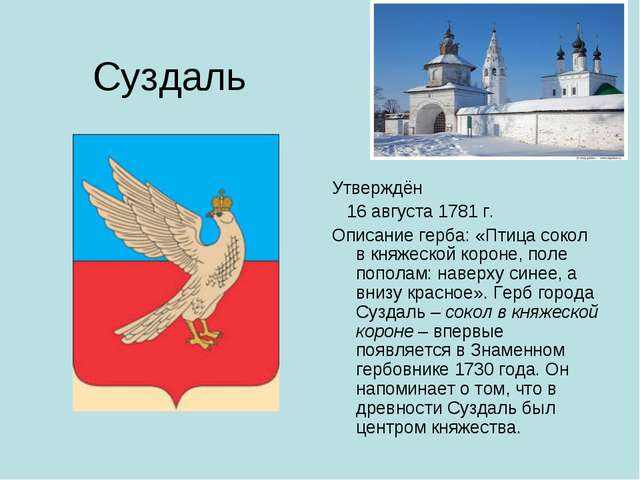 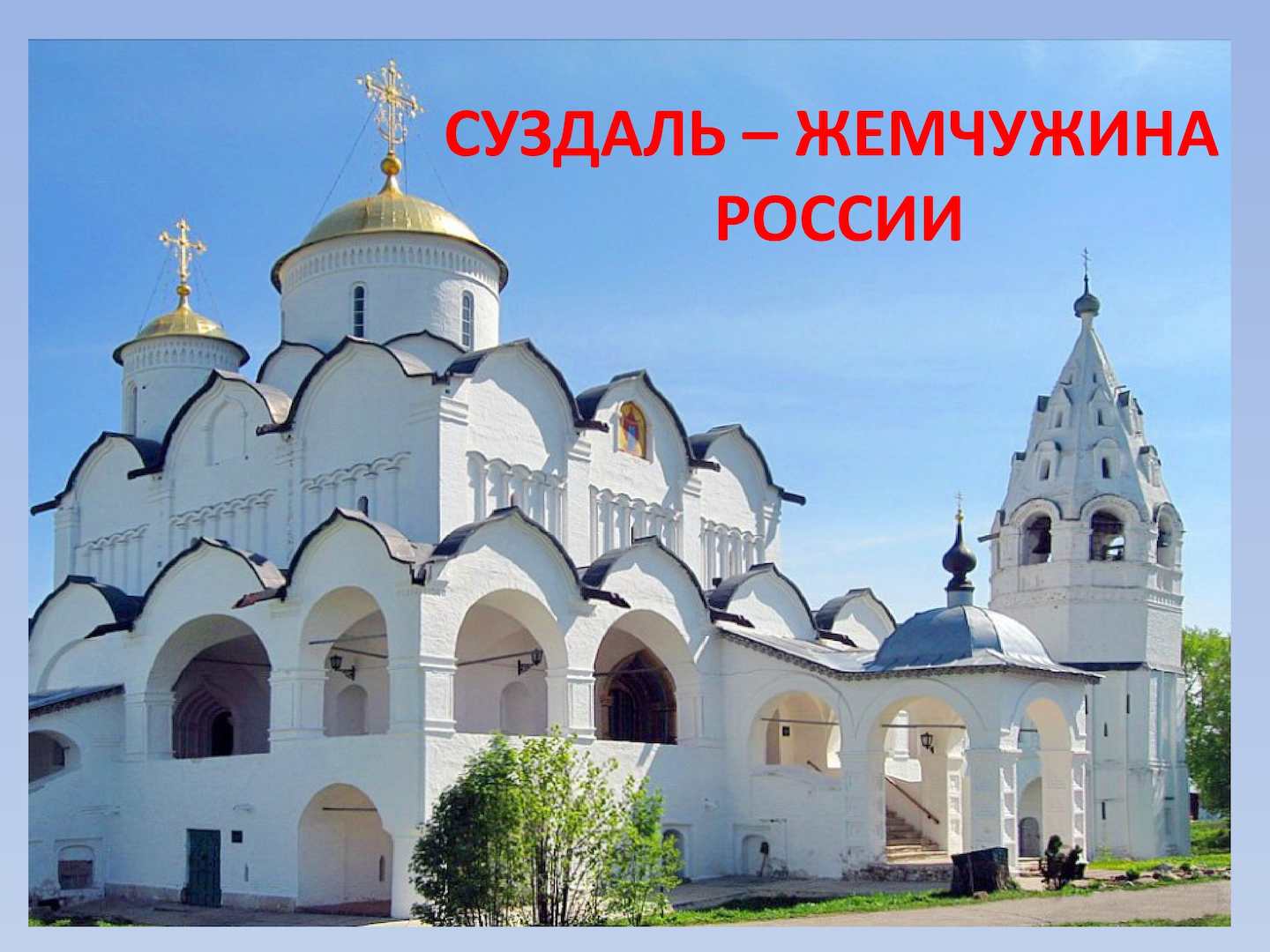 Владимир
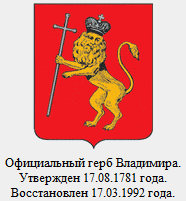 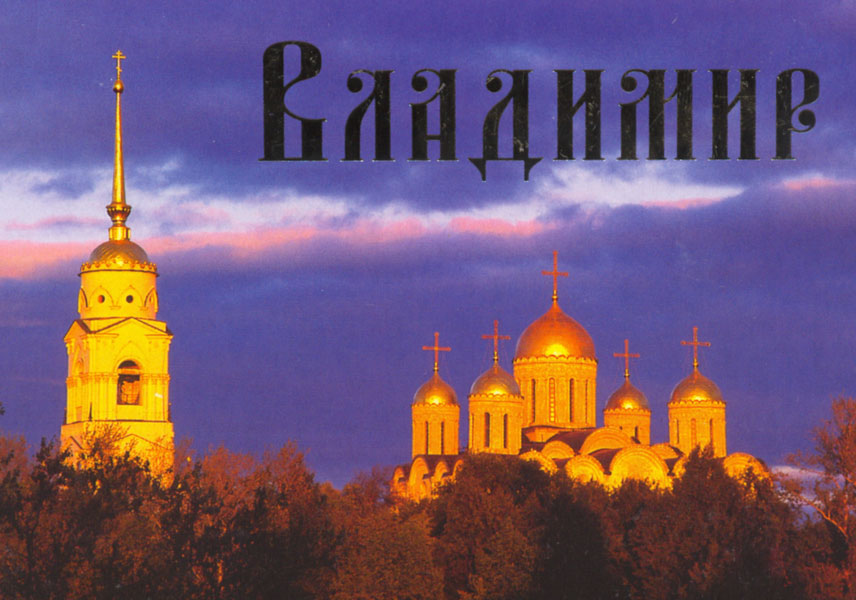